Otilia Velišek-Braško
Uvod u inkluziju
2021.
Kome je sve potrebna dodatna podrška?
Ko ima pravo na dodatnu podršku?
Klasifikacija koju je ponudila Organizacija za ekonomsku saradnju i razvoj (engl. Organisation for Economic Co-operation and Development - OECD) koja sadrži tri grupe razloga:
A. Smetnje u razvoju i invaliditet: ovoj grupi pripadaju deca koja imaju telesni invaliditet, motoričke smetnje, čulne smetnje, smetnje u intelektualnom funkcionisanju, komunikacijske smetnje (smetnje iz spektra autizma i hiperaktivnost sa deficitom pažnje) i višestruke smetnje.
B. Specifične teškoće u učenju: ovoj grupu pripadaju deca koja otežano ovladavaju veštinom čitanja, pisanja ili računanja, iako pri tom nemaju teškoće sa čulima ili intelektualnim funkcionisanjem. Takođe, ovoj grupi pripadaju i deca koja teškoće u učenju imaju zbog problema u ponašanju ili problema u emocionalnom životu.
C. Život u socijalno nestimulativnim uslovima: ovoj grupi pripadaju deca iz siromašnih porodica, deca iz planinskih sela, iz izolovanih neuslovih naselja, deca koja žive i rade na ulici, deca koja duže vreme borave u bolnici ili u socijalnoj ustanovi zatvorenog tipa ili žive u porodici koja se često seli i porodici koja ne govori jezikom na kome se odvija nastava.
Začarani krug (iN)validnosti
2. međunarodne umjetničke i znanstvene konferencije
Osobe s invaliditetom u umjetnosti, znanosti, odgoju i obrazovanju

Sveučilište Josipa Jurja Strossmayera u Osijeku
Četvrtak, 2. i 3. prosinca 2021.
https://doily.hu/2014/12/ez-no-onmagat-latta-viszont-egy-kirakatban-sirni-fogsz-ha-megnezed-reakciojat/
U Cirihu roban kuća Modissa
Pro Infirmis «Because who is perfect?»
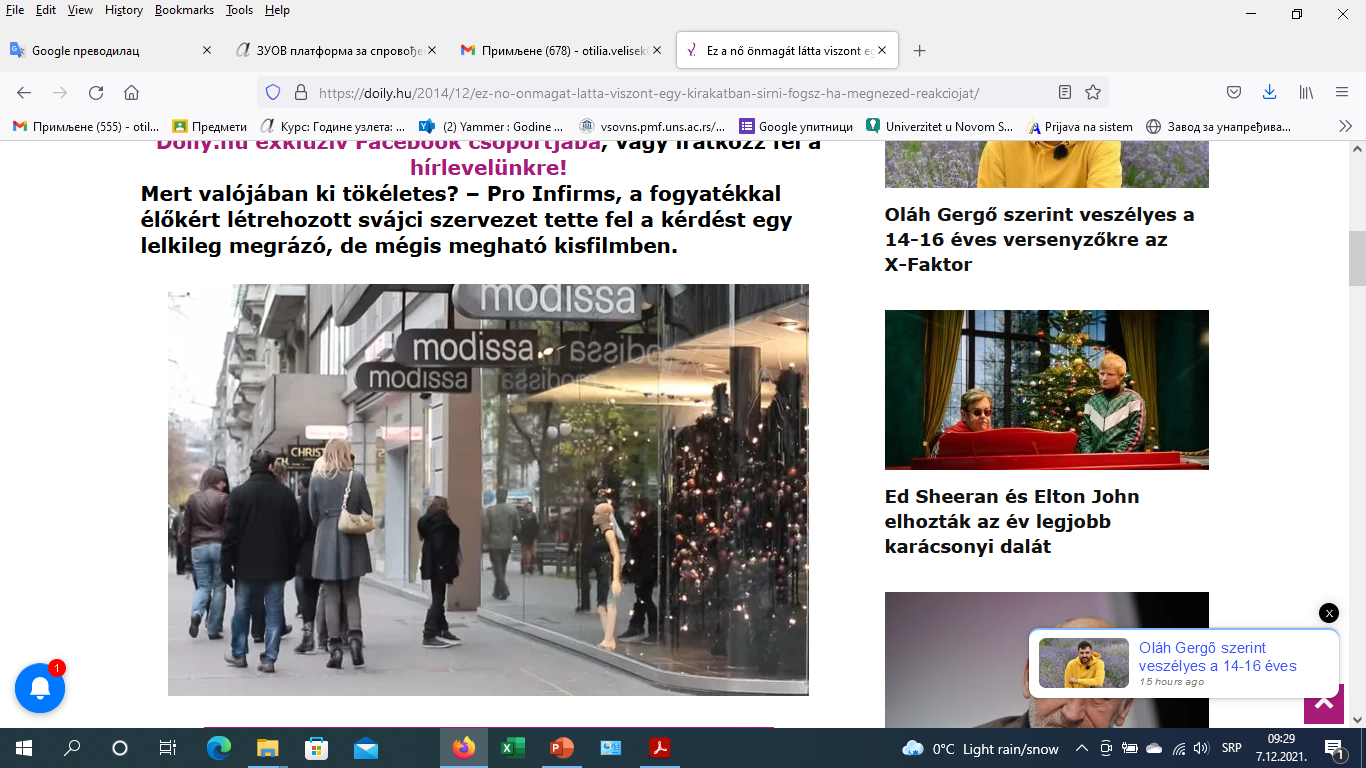 Preporuka - Film
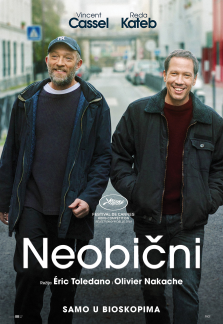 U Francuskoj…
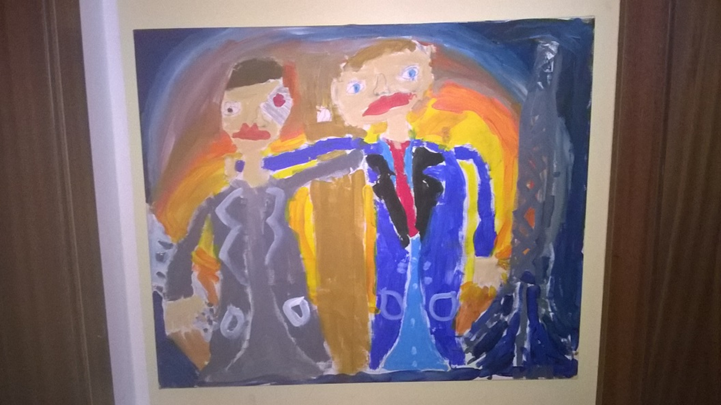 A zašto?







Velišek-Braško, O., Svilar, M.: Biti brat ili sestra „drugačijim” osobama,  U: Krugovi detinjstva br. 1, 2017, str. 28-38. Dostupno na http://www.vaspitacns.edu.rs/index.php?option=com_content&view=article&id=396&Itemid=224
Siblinzi – da li je i njima potrebna dodatna podrška?
A daroviti?
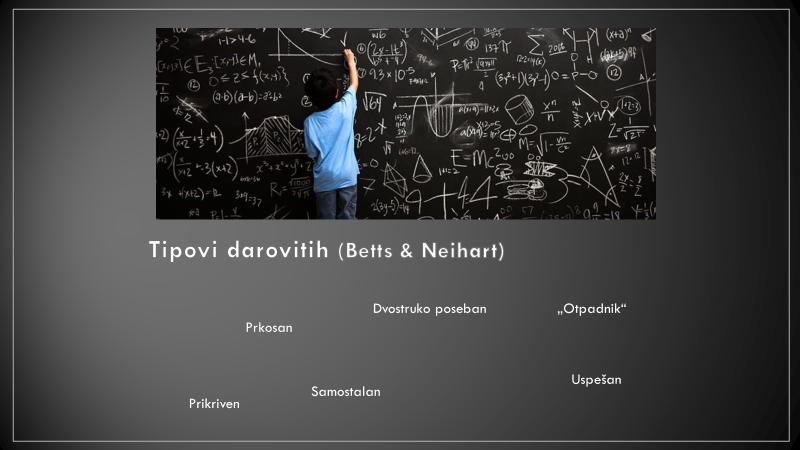 Zašto
 im je potrebna 
dodatna podrška?
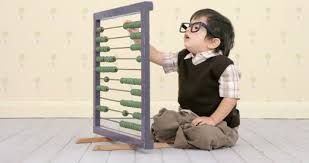 „Tako bi bilo dobro, kada bi darovito dete bilo savršeno normalno!” 
(Galbraith, 2007)
Slika darovitog deteta!?Da li  ovako izgleda (svako) darovito dete?
Deca žtrve (porodičnog) nasilja
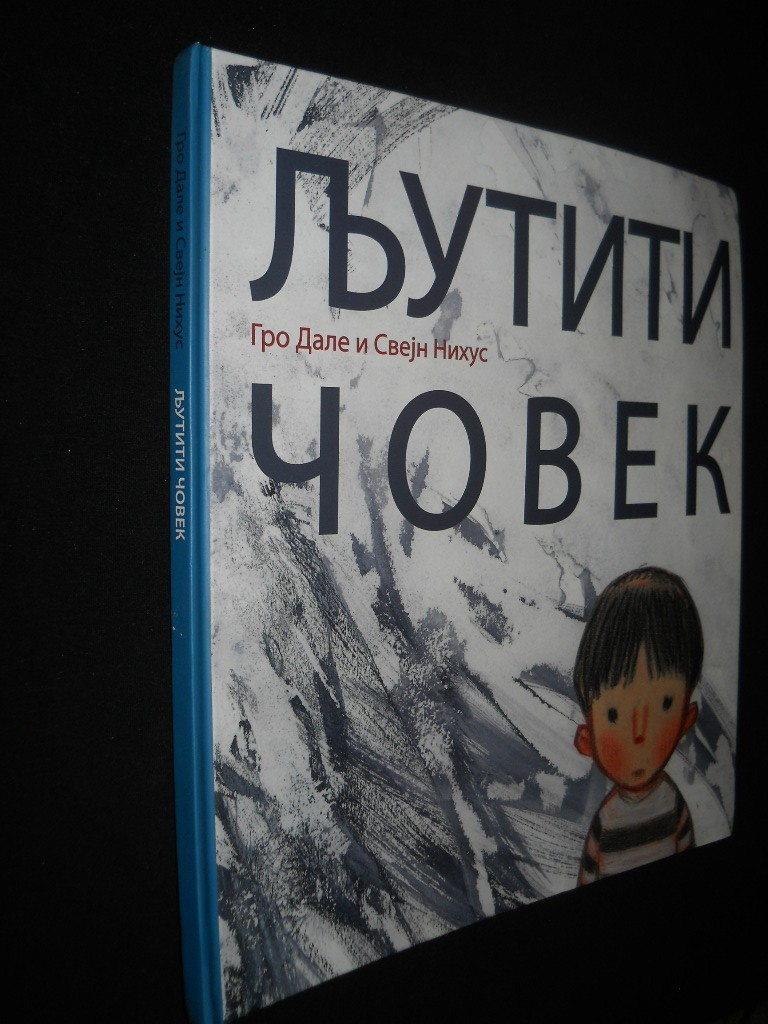 https://www.youtube.com/watch?v=MnD2u77Twbc
Gubitak bliske osobe
Pojam rodnosti i polapolno neutralno
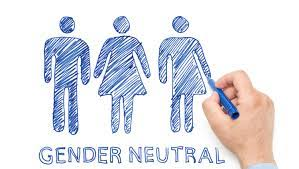 Šta mislite o tome?
Polno neutralno vaspitanje!?
Kako u vrtićima pristupiti?
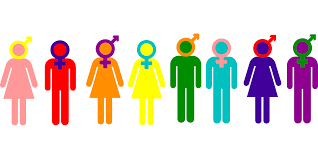 Hvala na panjiž